Project Proposal: CAFS 20.83
Using predictive analytics to decompose site index
Jason Cross    (University of Washington)Eric Turnblom (University of Washington)
Jason Cross, Presenter
Center for Advanced Forestry Systems 2020 Meeting
Justification
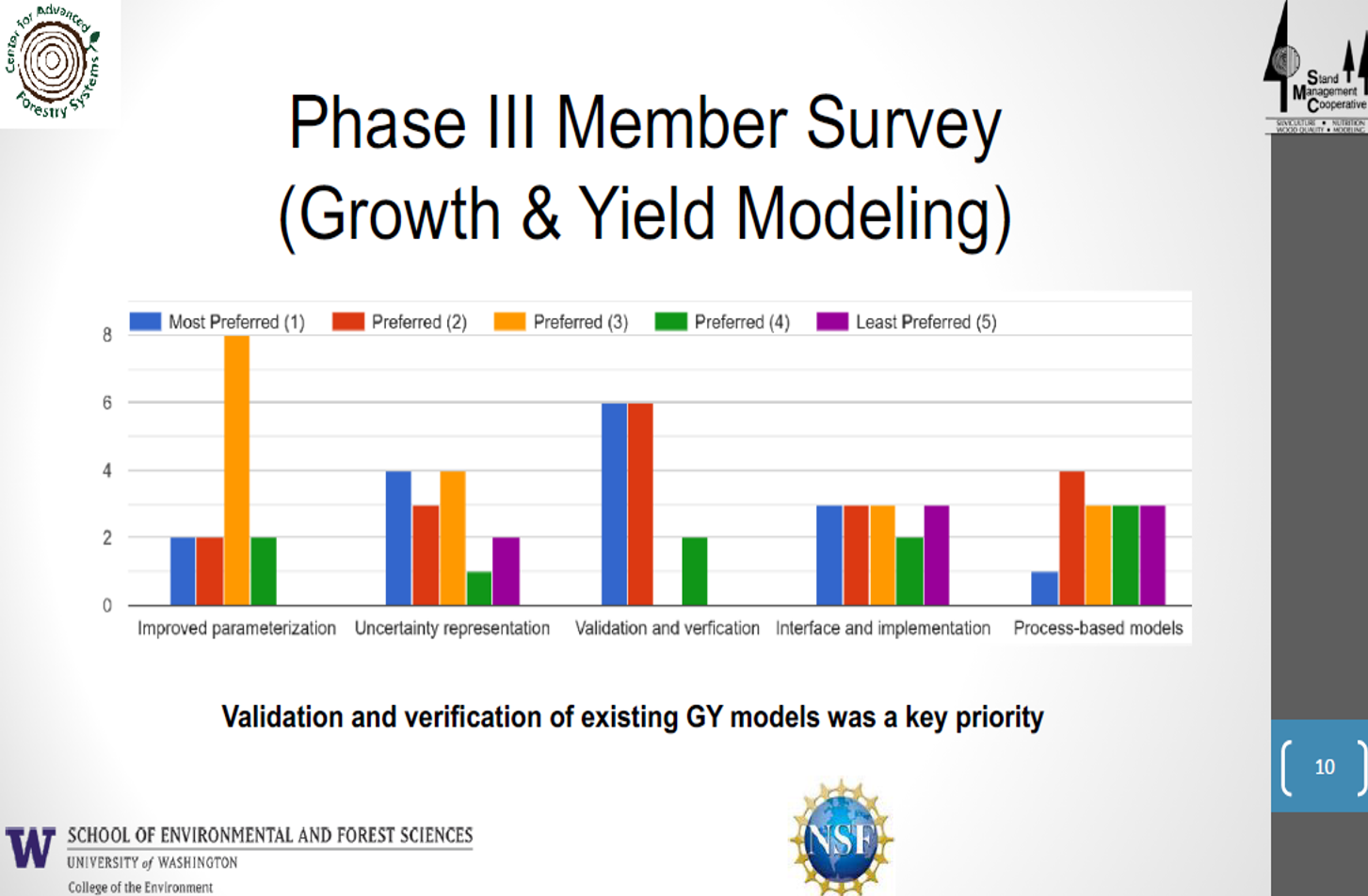 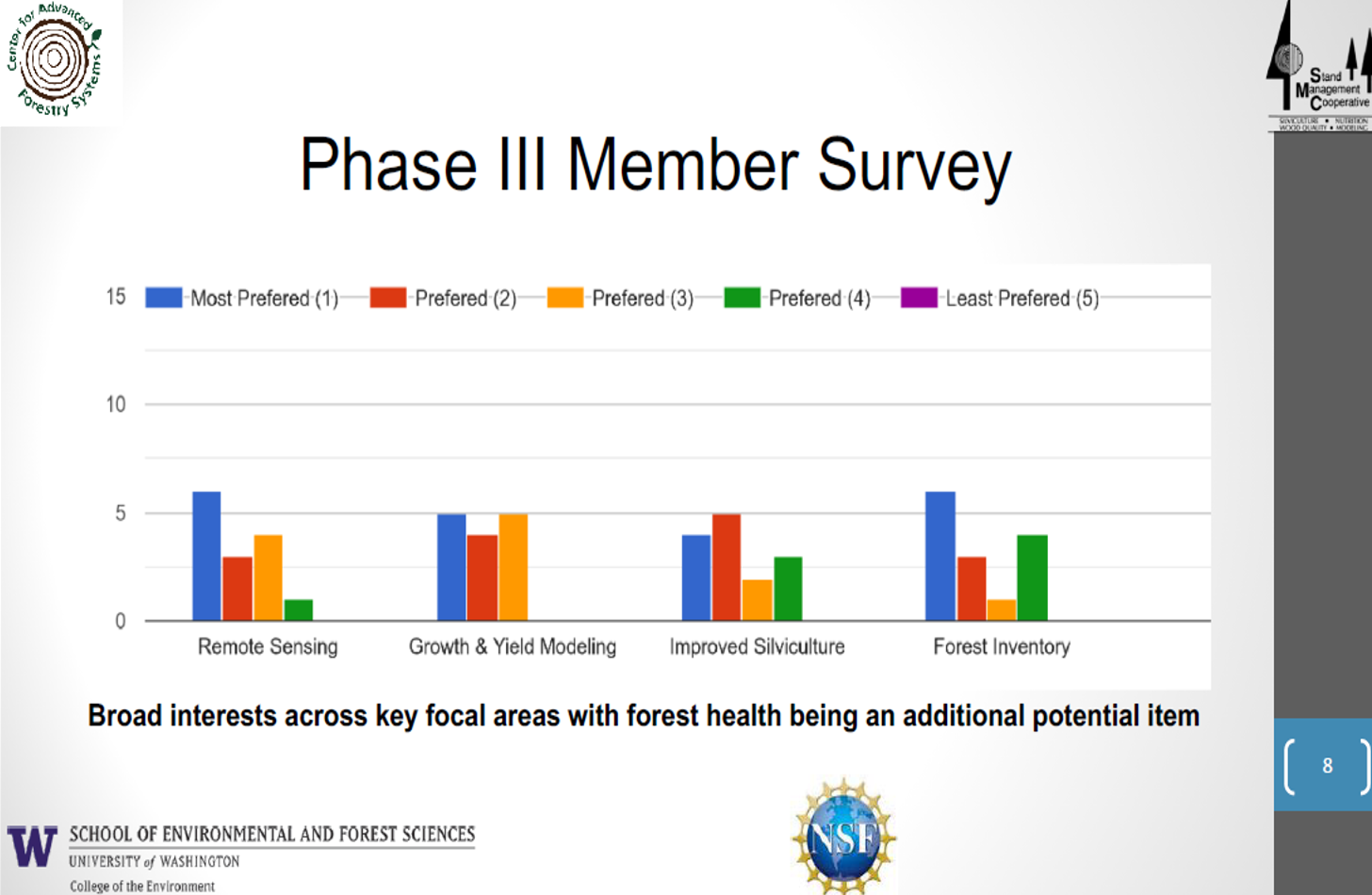 Center for Advanced Forestry Systems 2020 Meeting
Hypotheses or Objectives
∫
Geology
Climate
Weather
Geography
Topography
Density
Top Height →
Stand Age →
Center for Advanced Forestry Systems 2020 Meeting
Methods
December temperature
Clay content
Plant available water
Climate
Seed source location / zone
Summer
precipitation
Topography
Elevation
Solar insolation
Geology
A-horizon C:N ratio
Base saturation
Latitude
Center for Advanced Forestry Systems 2020 Meeting
Methods
Top Height →
Stand Age →
Base Age
Center for Advanced Forestry Systems 2020 Meeting
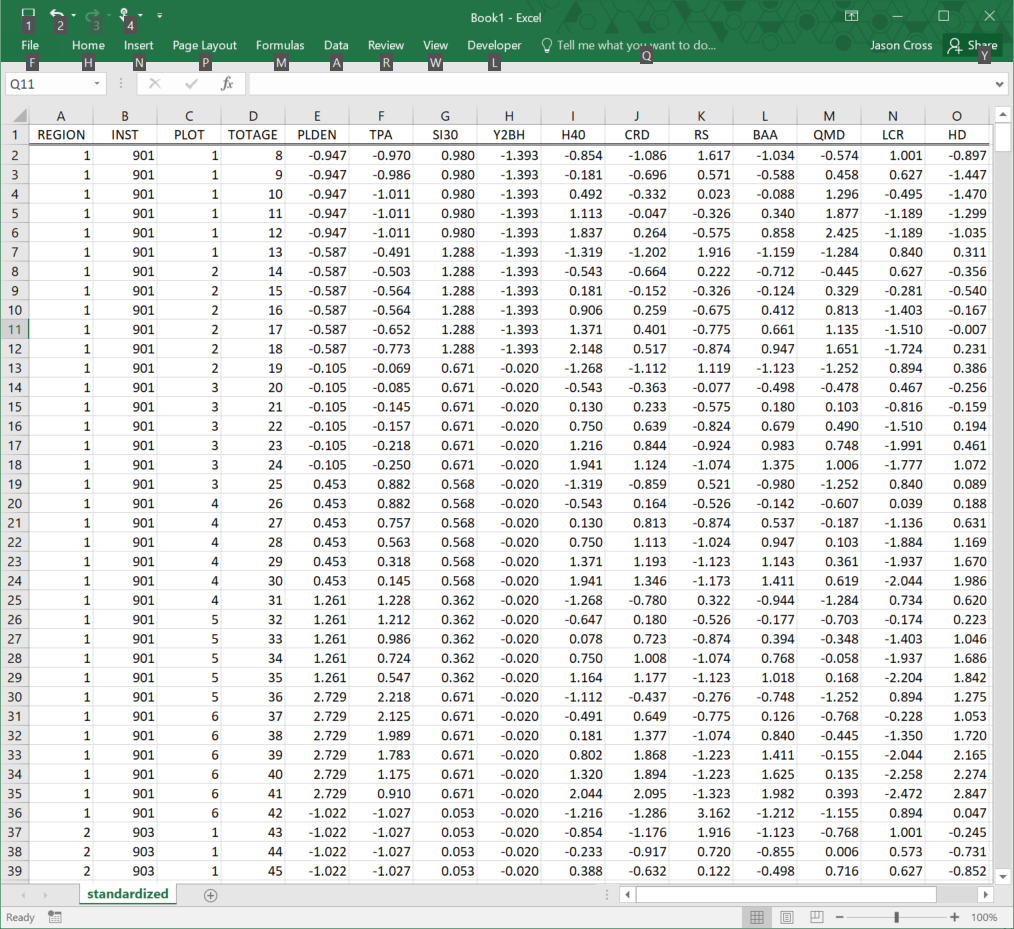 Methods
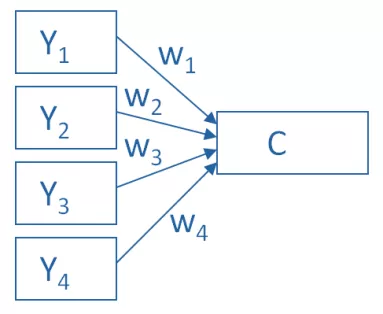 www.theanalysisfactor.com
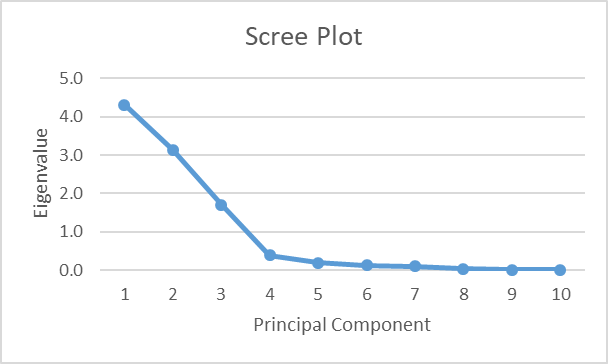 Center for Advanced Forestry Systems 2020 Meeting
Methods
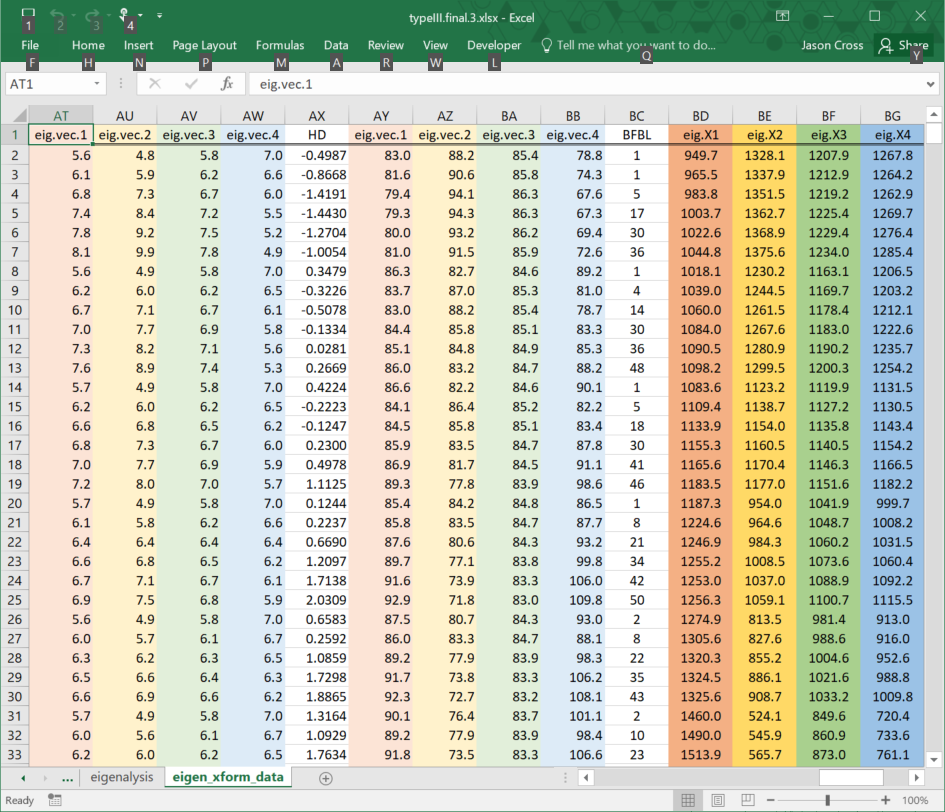 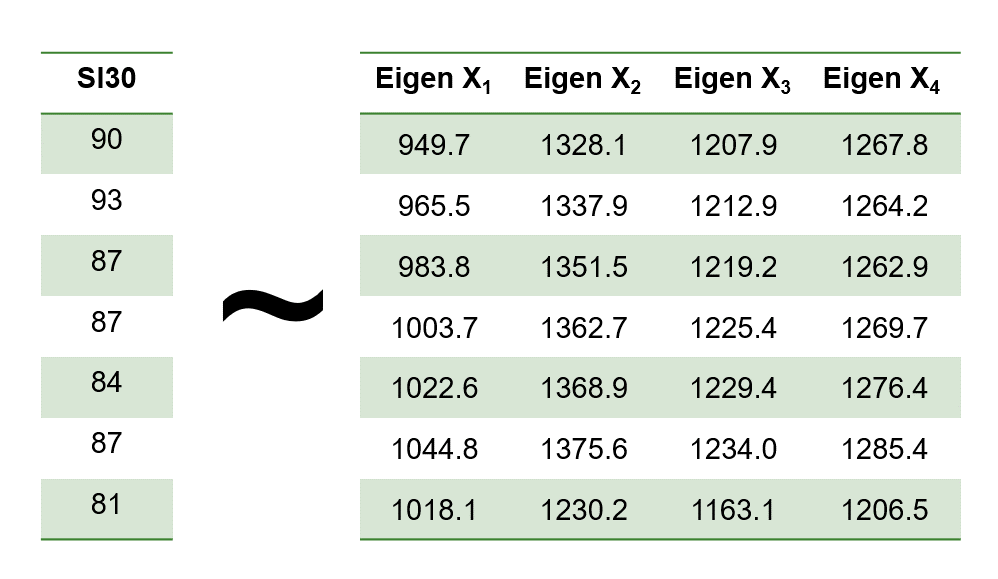 Center for Advanced Forestry Systems 2020 Meeting
Deliverables
1. Annotated bibliography of factors thought to affect site index:    universal factors plus additional factors specific to geographic     region (PNW, SE, NE)

2. Updated, plot-specific height/age curves for all plots included in     analysis.

3. Equation / response surface / methods to calculate updated    site index values by species and location for a given base-age.      Values may be updated as often as are the underlying datasets.
Center for Advanced Forestry Systems 2020 Meeting
Company Benefits
1. Addresses CAFS / IAB issues related to validation and    verification of growth & yield models. 

2. Site index is an input in most growth and yield systems in the    PNW (e.g. FPS, ORGANON FVS). If successful, the     methodology will provide a direct substitution for site index     that accounts for changes in patterns of predictors of site index.
Center for Advanced Forestry Systems 2020 Meeting
Timeline & Budget
2020 Summer:        Assemble site-index component annotated bibliography                               Prepare SMC data for updated height / age curves 
2021 Winter:           Build updated height / age curves for plot  
2021 Spring:           Prepare updated site index curve manuscript
2021 Summer:        Assemble datasets base on bibliography results                                          
2021 Fall:                Prepare and analyze data  
2022 Spring:           Manuscript preparation and final report
Center for Advanced Forestry Systems 2020 Meeting